CHÀO MỪNG CÁC EM 
ĐẾN VỚI TIẾT HỌC HÔM NAY!
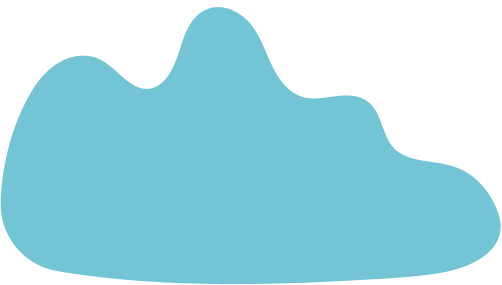 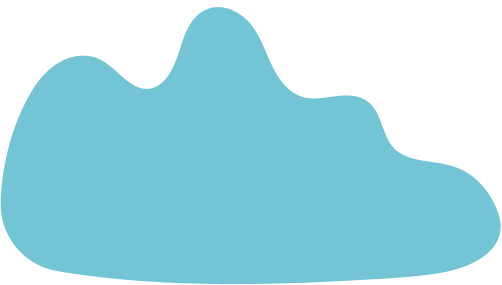 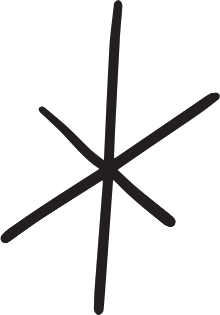 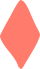 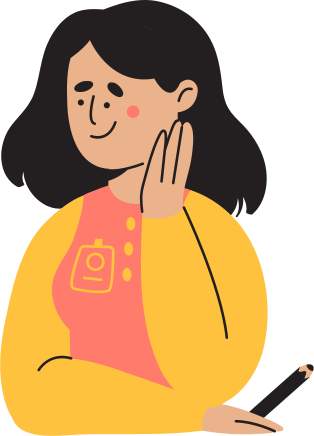 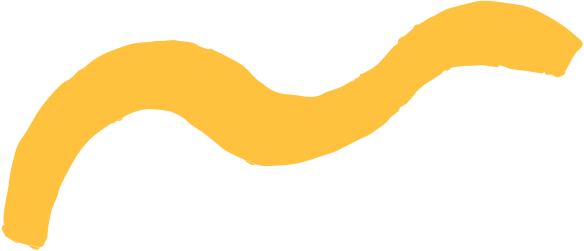 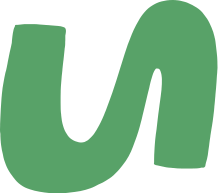 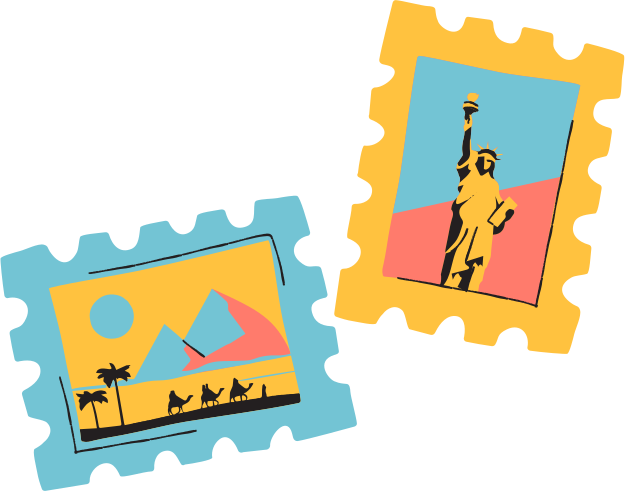 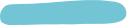 KHỞI ĐỘNG
Qua điểm M nằm ngoài đường thẳng a, chúng ta đã biết cách vẽ một đường thẳng b đi qua điểm M và song song với a. Vậy có thể vẽ được bao nhiêu đường thẳng b như vậy?
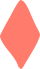 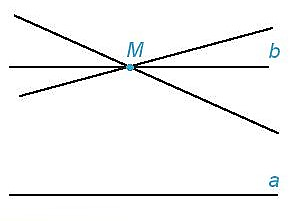 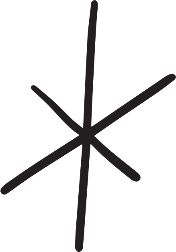 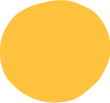 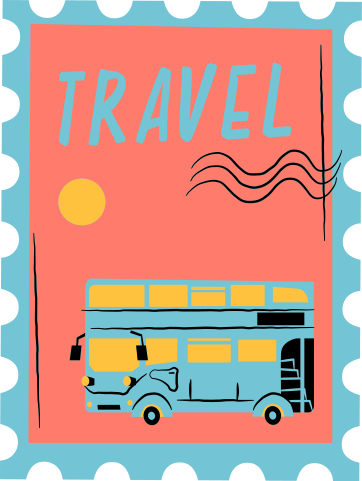 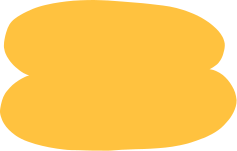 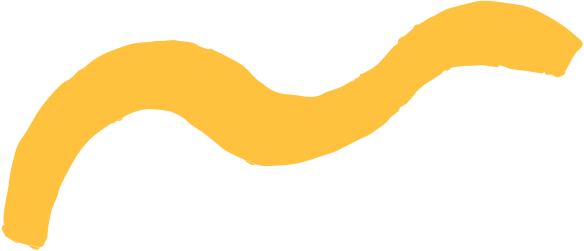 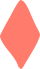 BÀI 10: TIÊN ĐỀ EUCLID. 
TÍNH CHẤT CỦA HAI ĐƯỜNG THẲNG SONG SONG (2 Tiết)
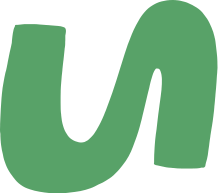 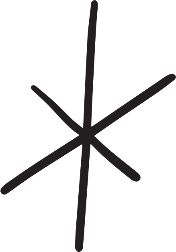 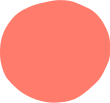 NỘI DUNG BÀI HỌC
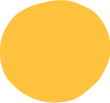 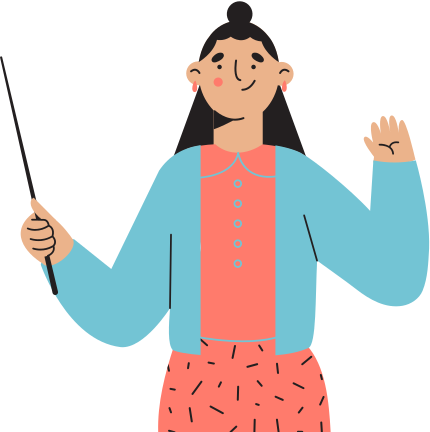 Tiên đề Euclid về đường thẳng song song
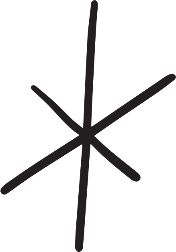 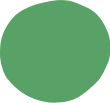 01
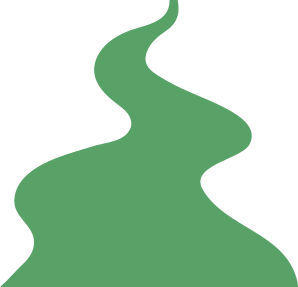 Tính chất của hai đường thẳng song song
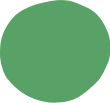 02
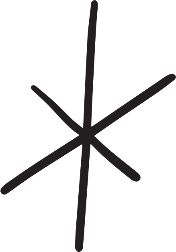 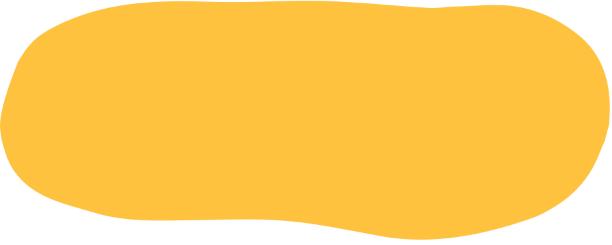 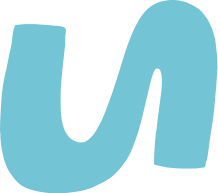 1. Tiên đề Euclid về hai đường thẳng song song
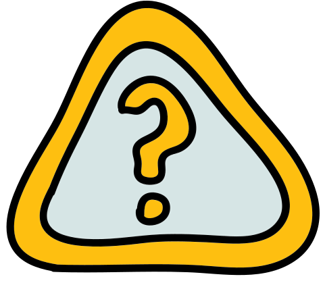 Thảo luận nhóm đôi và hoàn thành HĐ1
Cho trước đường thẳng a và một điểm M không nằm trên đường thẳng a.
HĐ1
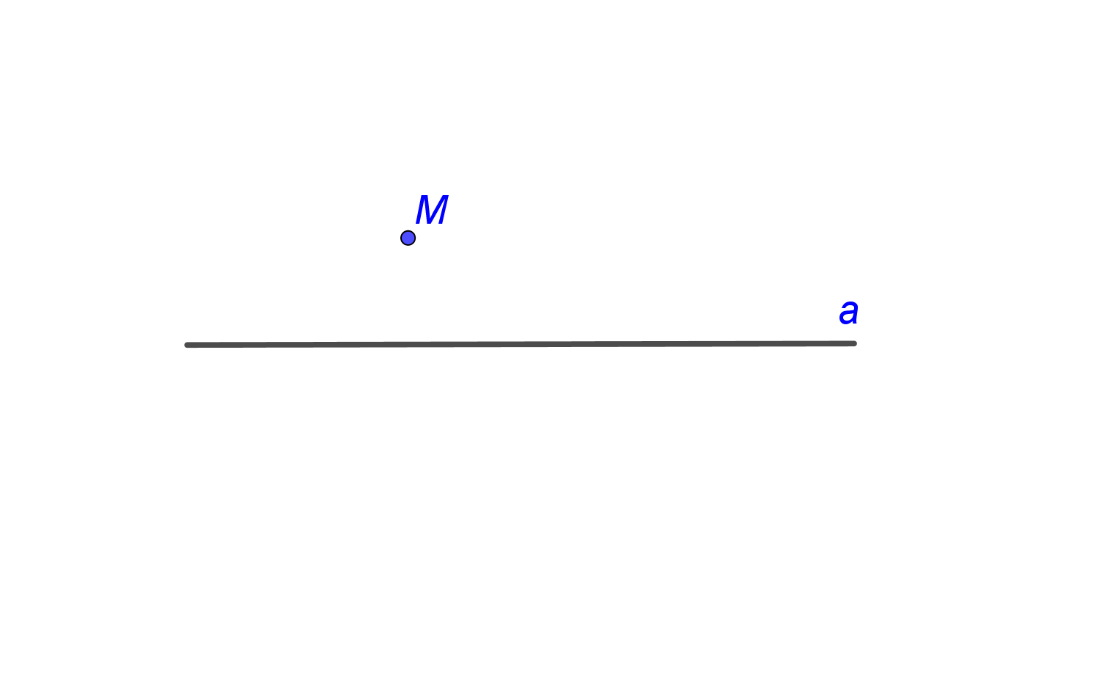 b
c
Dùng bút chì vẽ đường thẳng b đi qua M và song song với đường thẳng a.
Dùng bút màu vẽ đường thẳng c đi qua M và song song với đường thẳng a.
     Em có nhận xét gì về vị trí của hai đường thẳng b và c?
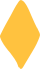 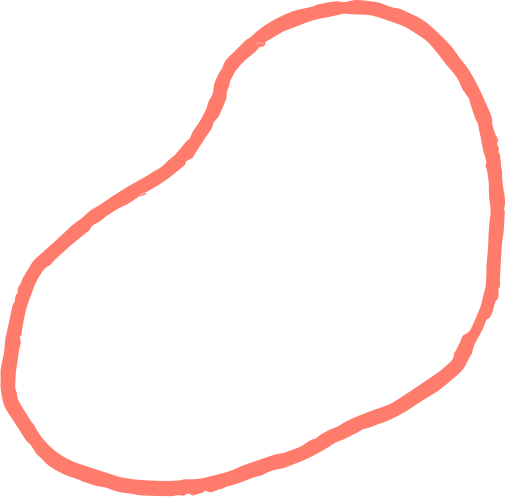 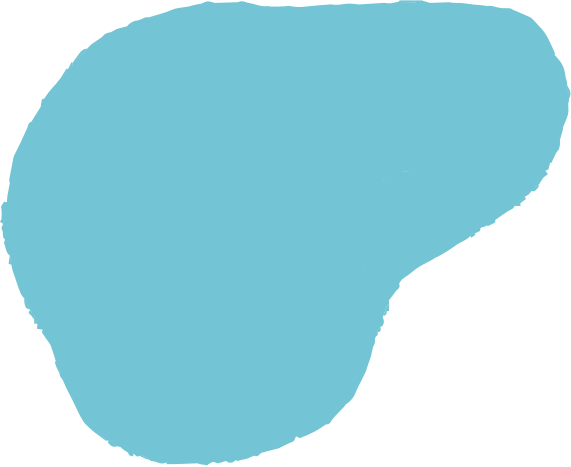 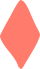 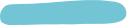 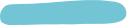 Qua một điểm ở ngoài một đường thẳng, chỉ có một đường thẳng song song với đường thẳng đó.
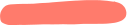 Tiên đề Euclid:
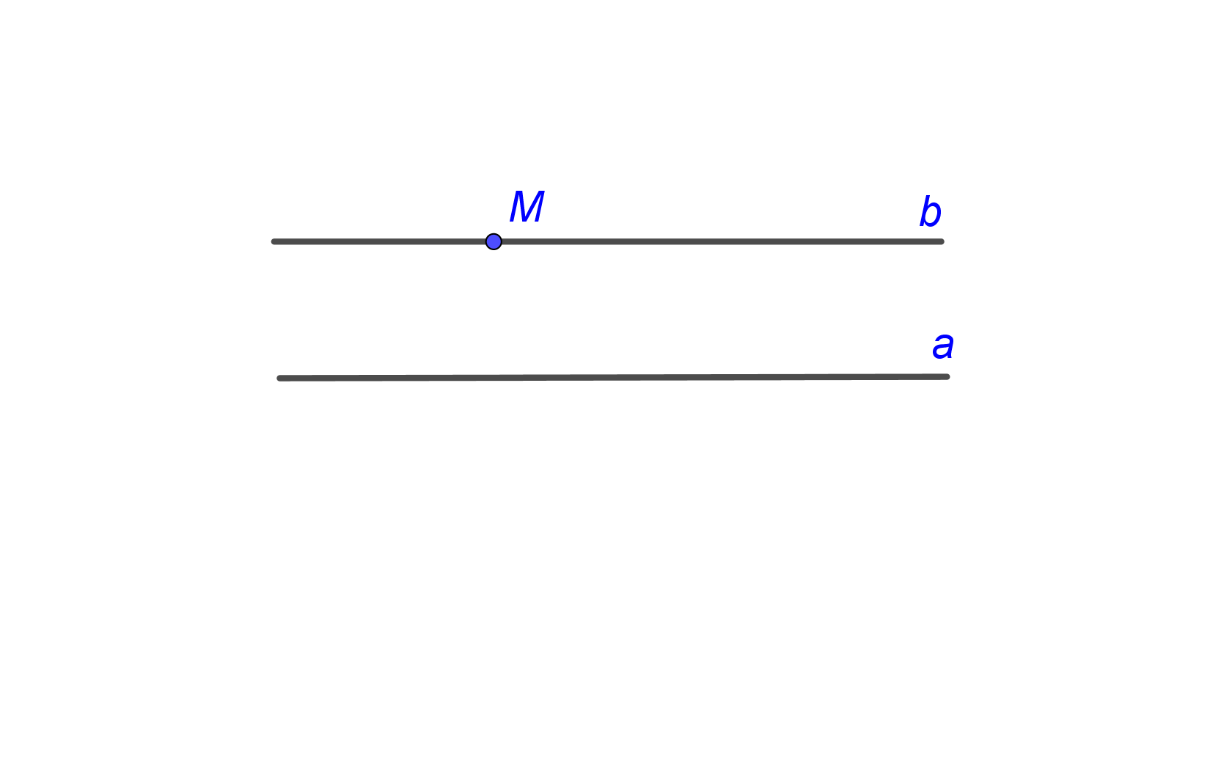 Nếu điểm M nằm ngoài đường thẳng a thì đường thẳng b đi qua M và song song với a là duy nhất.
Nhận xét:
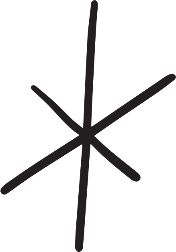 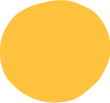 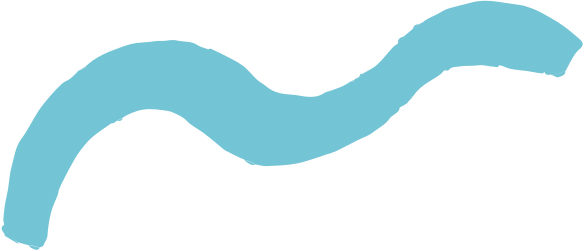 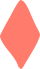 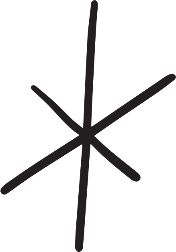 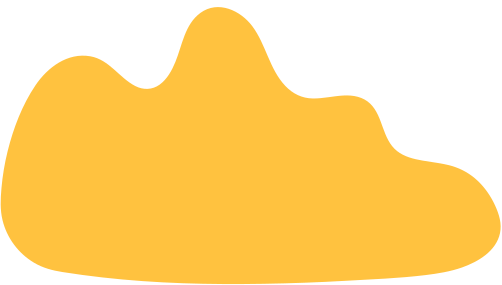 Ví dụ 1:
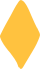 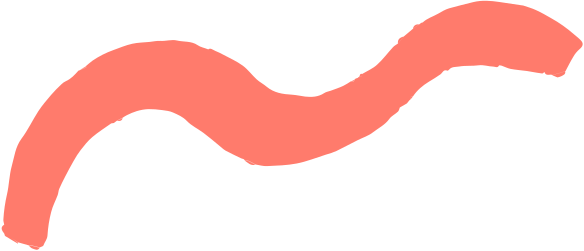 Cho hai đường thẳng a và b song song với nhau. Hãy sử dụng tiên đề Euclid giải thích vì sao một đường thẳng c cắt đường thẳng a thì cũng cắt đường thẳng b.
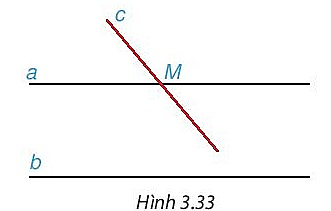 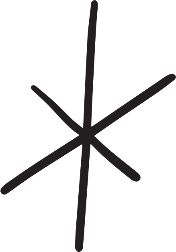 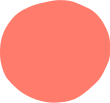 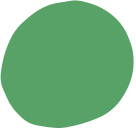 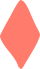 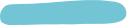 Giải:
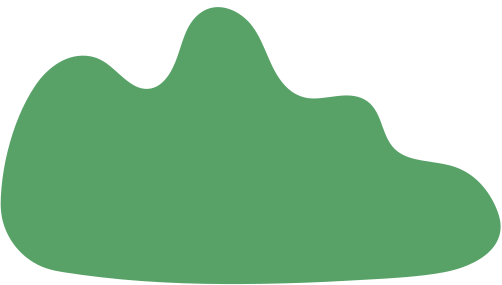 Giả sử đường thẳng c cắt đường thẳng a tại M.
Theo tiên đề Euclid, qua điểm M chỉ có một đường thẳng duy nhất song song với đường thẳng b, đó là đường thẳng a. Do đó, đường thẳng c (cũng đi qua điểm M) không thể cũng song song với đường thẳng b. 
Vậy đường thẳng c cắt đường thẳng b.
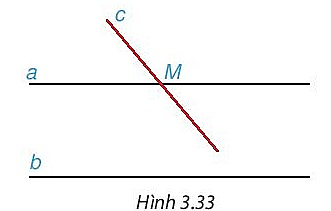 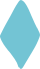 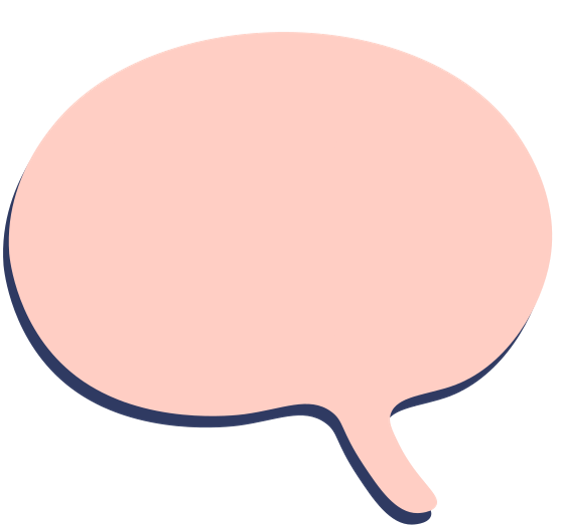 Chú ý
Từ tiên đề Euclid ta suy ra được: Nếu một đường thẳng cắt một trong hai đường thẳng song song thì nó cũng cắt đường thẳng còn lại.
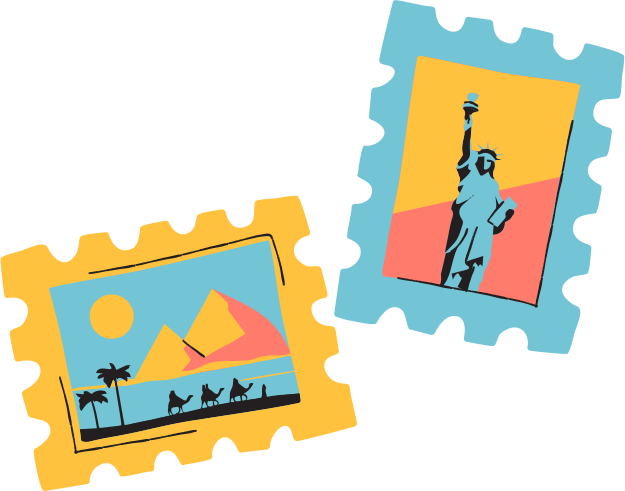 Phát biểu nào sau đây diễn đạt đúng nội dung của Tiên đề Euclid?
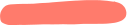 Luyện tập 1
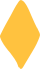 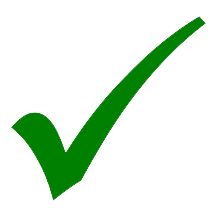 A. Cho điểm M nằm ngoài đường thẳng a. Đường thẳng đi qua M và song song với a là duy nhất.
B. Có duy nhất một đường thẳng song song với một đường thẳng cho trước.
C. Qua điểm M nằm ngoài đường thẳng a, có nhiều hơn một đường thẳng song song với a.
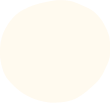 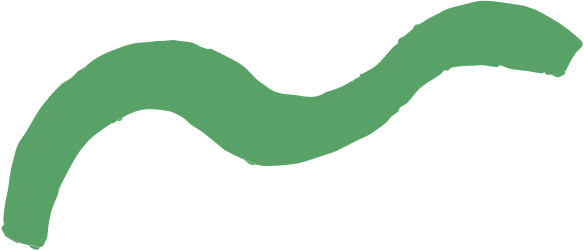 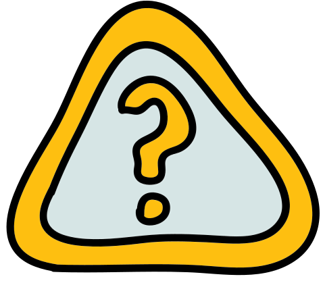 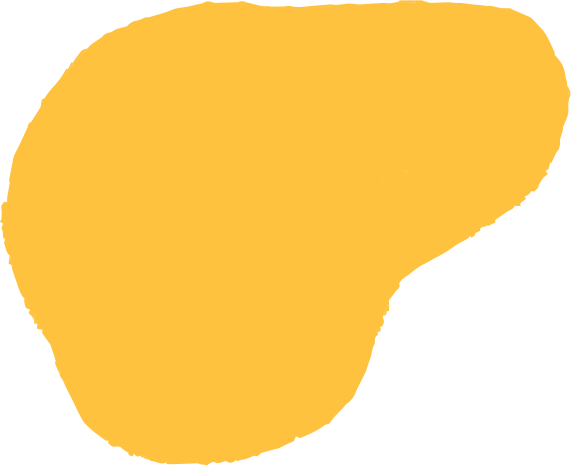 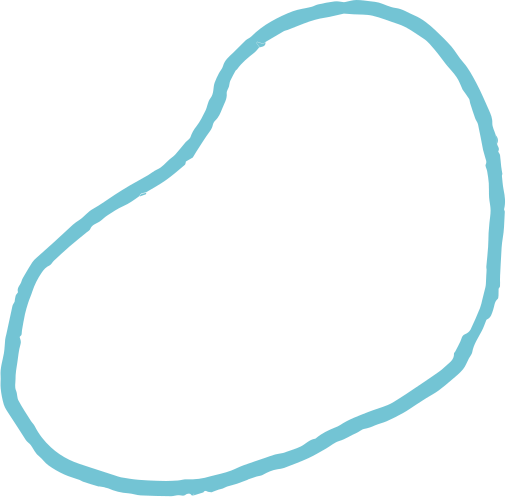 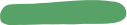 2. Tính chất của hai đường thẳng song song
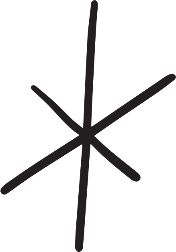 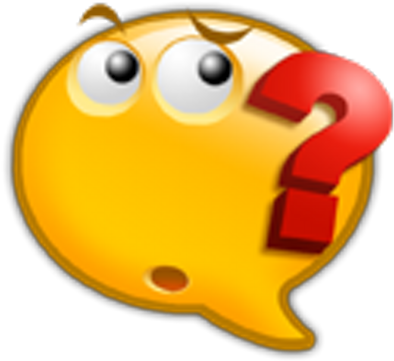 Em hãy nhắc lại dấu hiệu nhận biết 2 đường thẳng song song đã học từ bài học trước.
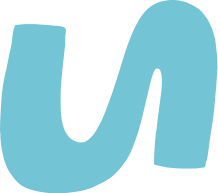 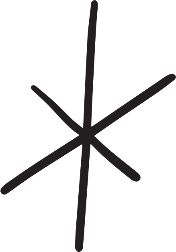 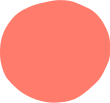 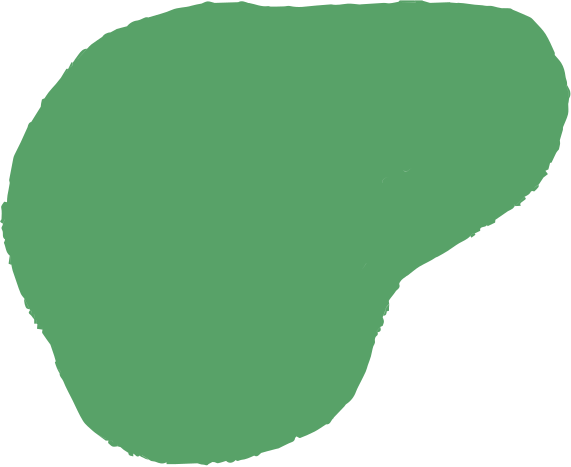 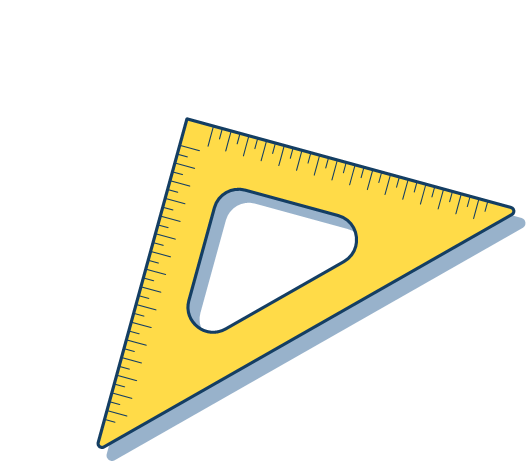 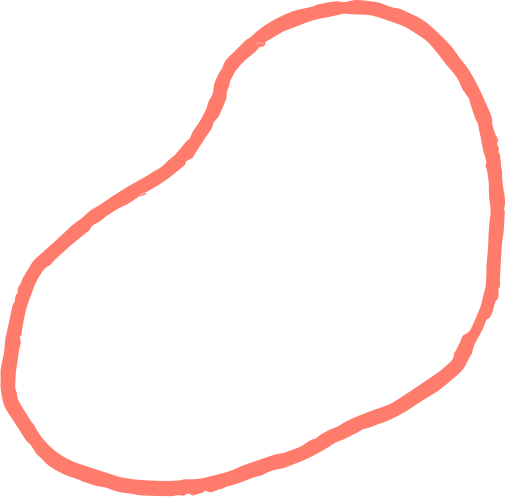 HĐ2
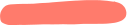 Vẽ hai đường thẳng song song a, b. Kẻ đường thẳng c cắt đường thẳng a tại A và cắt đường thẳng b tại B. Trên Hình 3.34:
a) Em hãy đo một cặp góc so le trong rồi rút ra nhận xét.
b) Em hãy đo một cặp góc đồng vị rồi rút ra nhận xét.
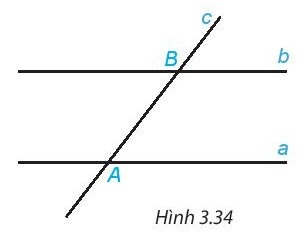 a) Hai góc so le trong bằng nhau.
b) Hai góc đồng vị bằng nhau.
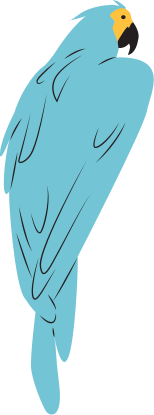 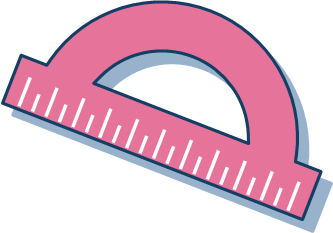 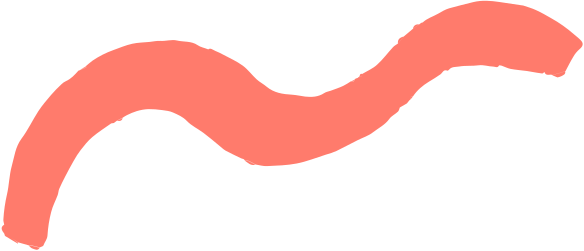 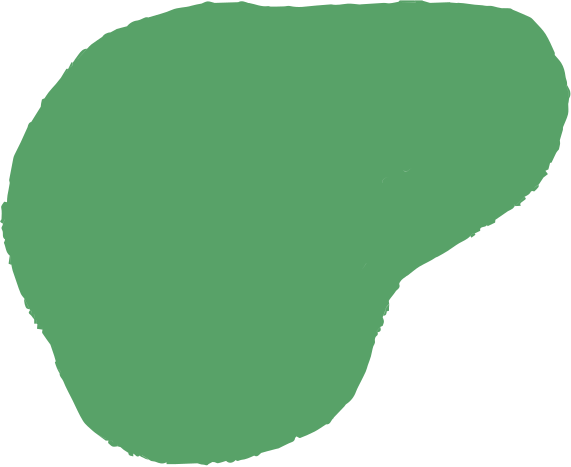 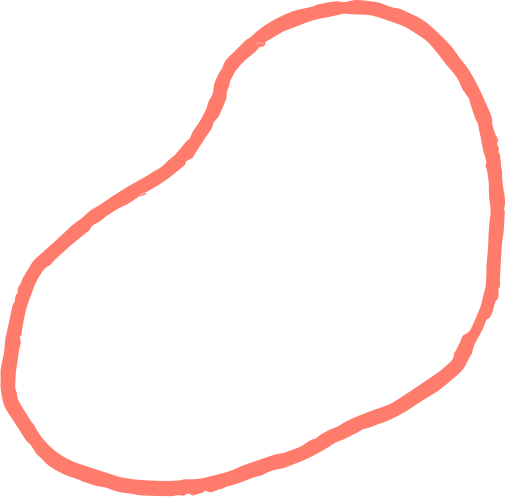 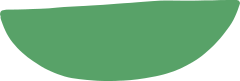 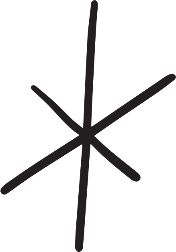 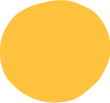 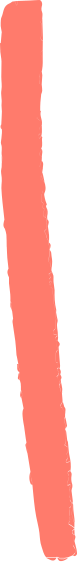 Tính chất
Nếu một đường thẳng cắt hai đường thẳng song song thì:
Hai góc so le trong bằng nhau.
Hai góc đồng vị bằng nhau.
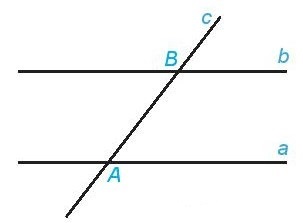 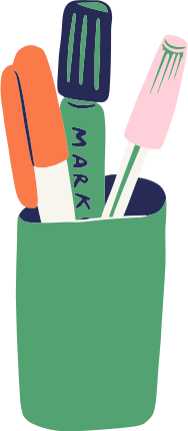 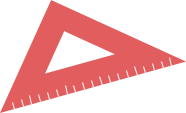 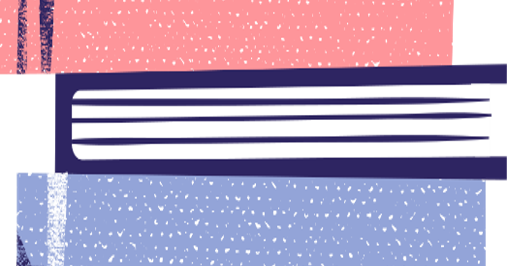 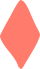 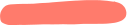 Ví dụ 2:
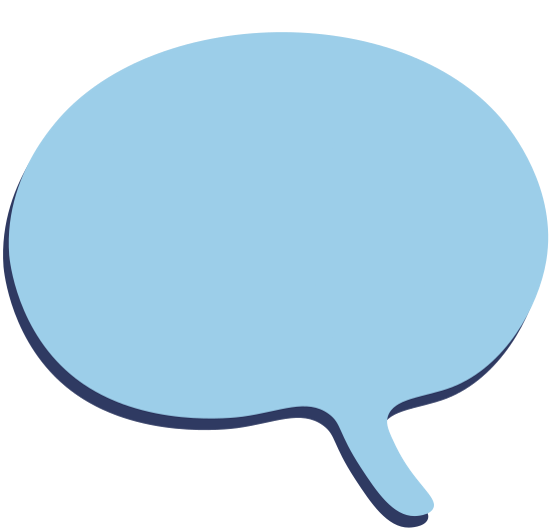 Giải
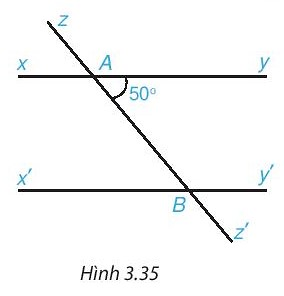 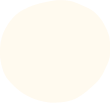 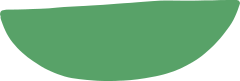 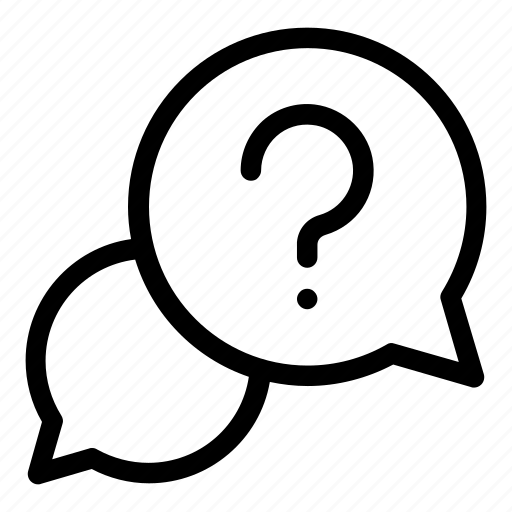 Hoàn thành Luyện tập 2 theo nhóm 4.
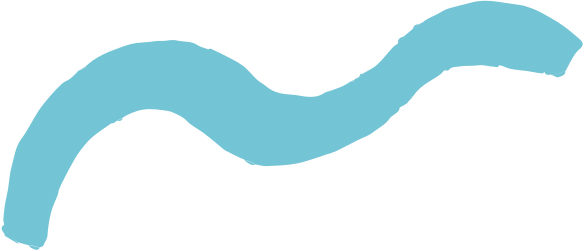 Luyện tập 2
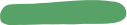 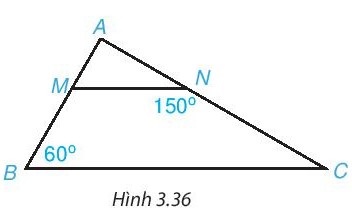 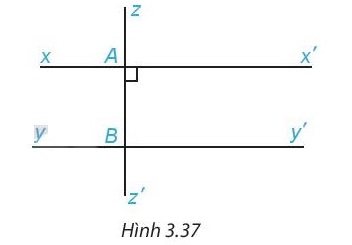 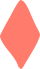 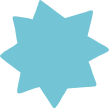 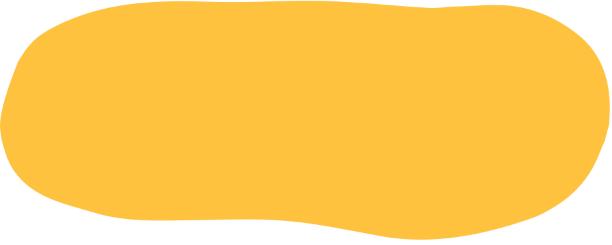 Giải
1)
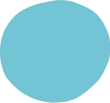 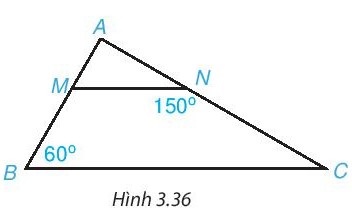 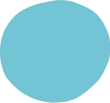 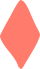 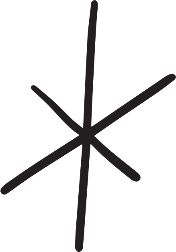 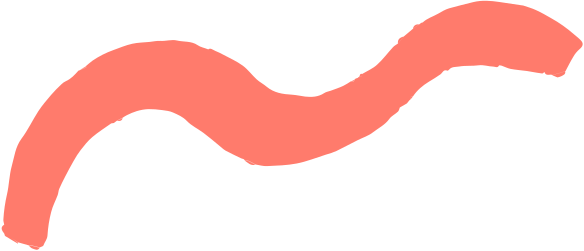 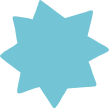 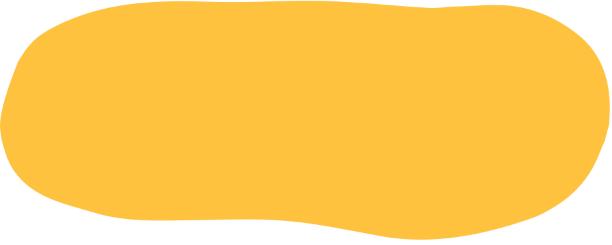 Giải
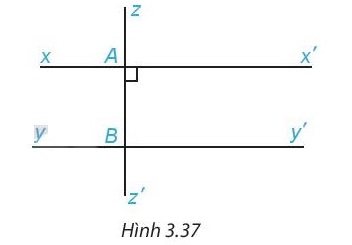 Nhận xét:
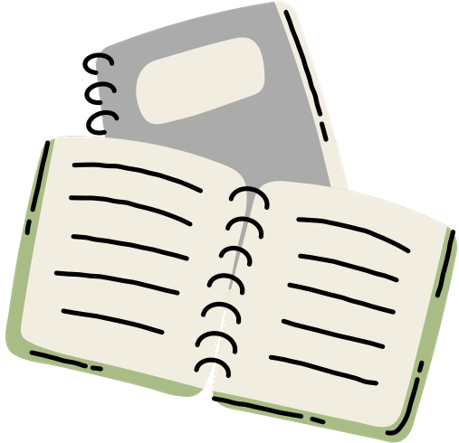 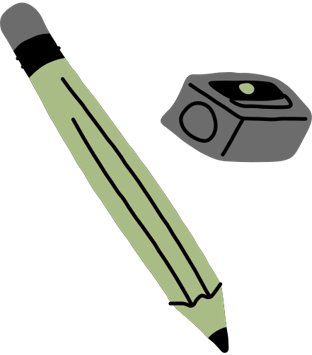 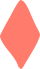 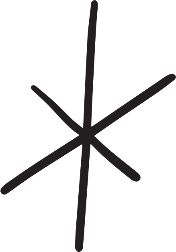 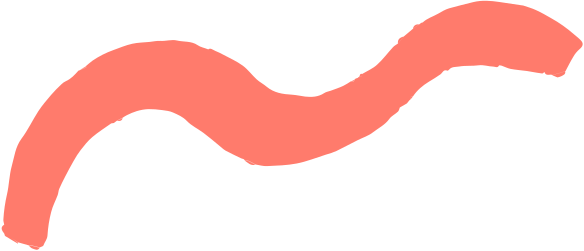 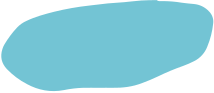 LUYỆN TẬP
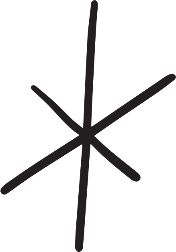 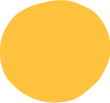 Bài 3.17 (SGK - tr53)
Cho Hình 3.39, biết rằng mn // pq. Tính số đo các góc mHK, vHn.
Giải
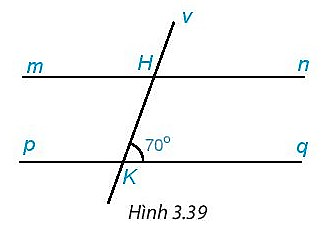 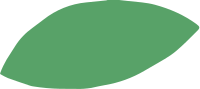 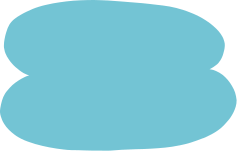 Cho Hình 3.40:
Bài 3.18 (SGK - tr53)
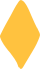 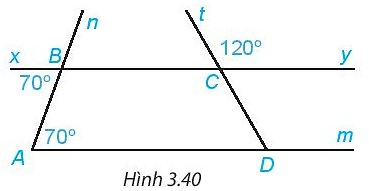 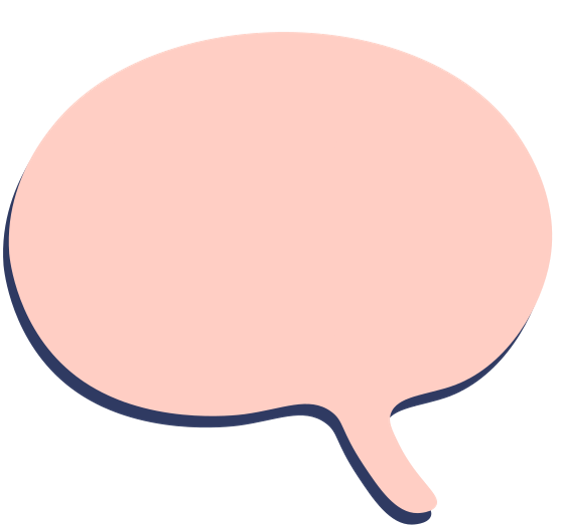 Giải
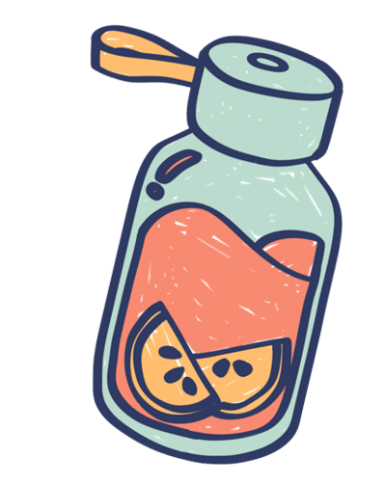 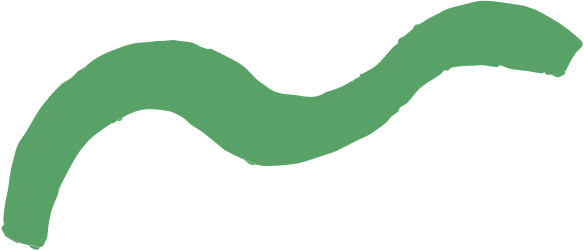 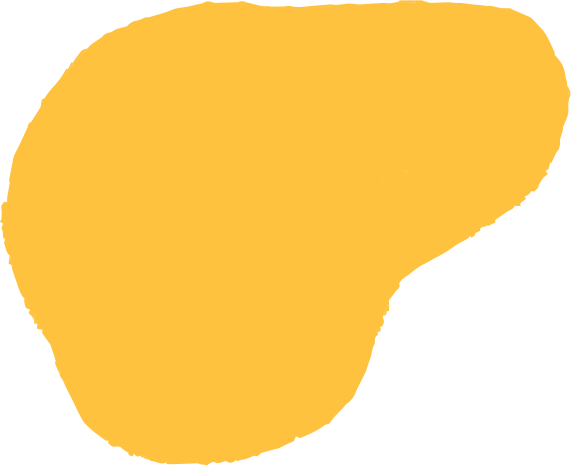 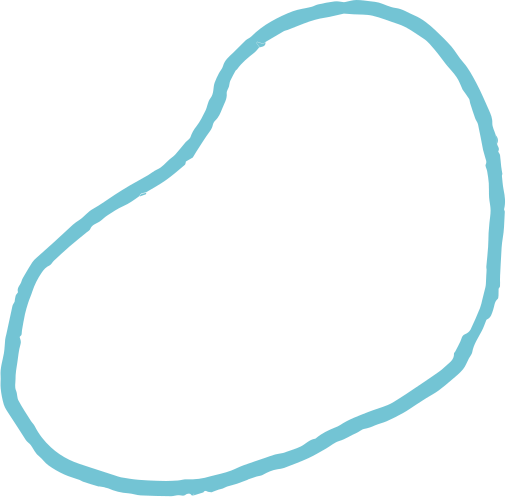 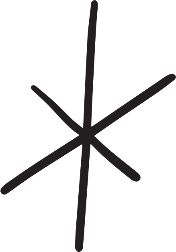 Bài 3.19 (SGK - tr54)
Cho Hình 3.41:
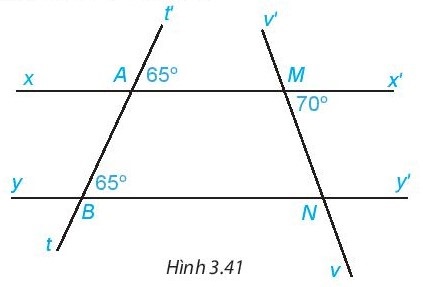 a) Giải thích tại sao xx’ // yy’.
b) Tính số đo góc MNB.
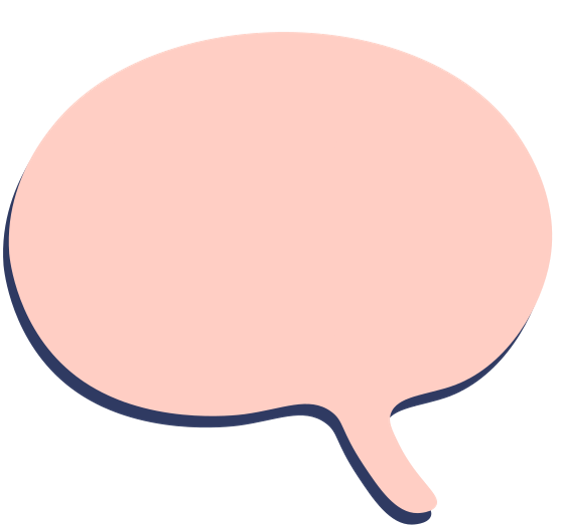 Giải
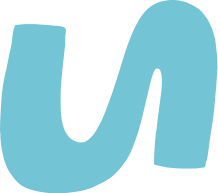 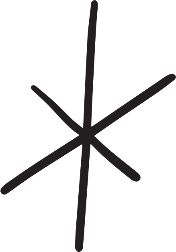 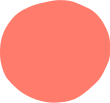 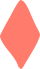 VẬN DỤNG
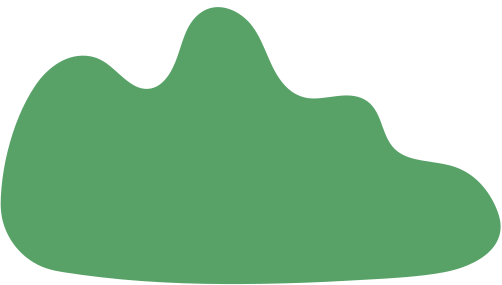 Bài 3.21 (SGK - tr54)
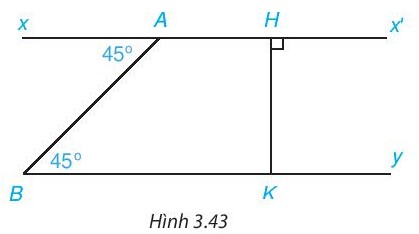 Cho Hình 3.43. Giải thích tại sao:
a) Ax’ // By    
b) By ⊥ HK
Giải
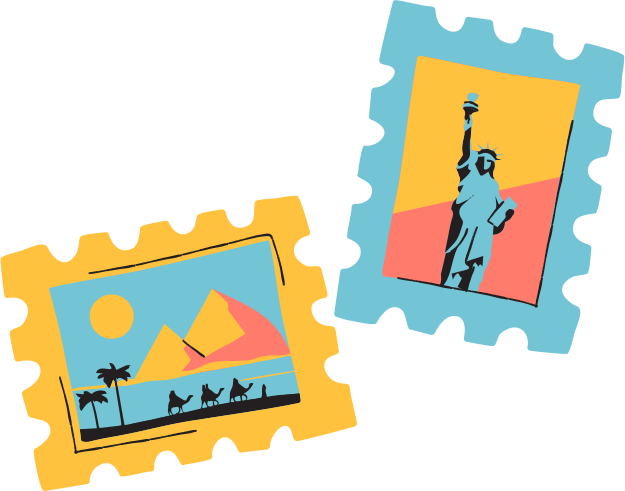 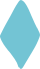 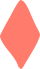 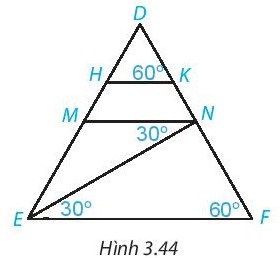 Bài 3.23 (SGK - tr54)
Cho Hình 3.44. Giải thích tại sao:
a) MN//EF;    b) HK//EF;      c) HK//MN
a) Góc MNE và góc NEF là hai góc so le trong bằng nhau, suy ra MN // EF.
b) Góc DKH và góc DFE là hai góc đồng vị bằng nhau, suy ra HK // EF.
c) Vì HK // EF và MN // EF nên HK // MN.
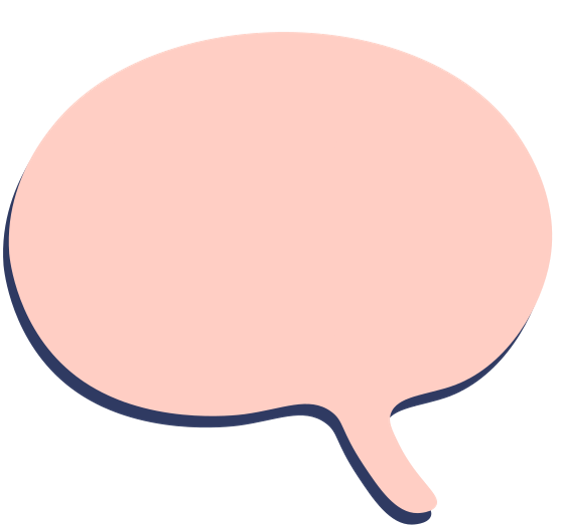 Giải
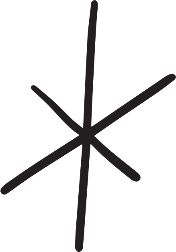 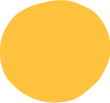 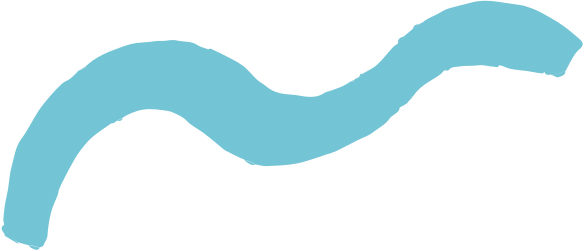 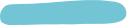 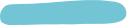 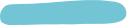 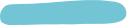 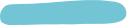 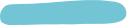 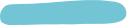 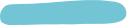 HƯỚNG DẪN VỀ NHÀ
Ghi nhớ kiến thức đã học
01
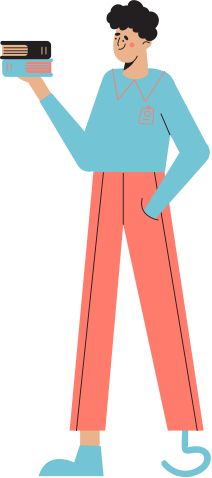 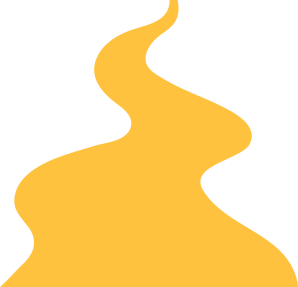 Hoàn thành các bài tập trong SBT, các bài còn lại trong SGK
02
Tìm hiểu thêm về nhà toán học Euclid.
03
Chuẩn bị bài mới “Định lí và chứng minh định lí”.
04
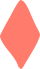 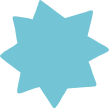 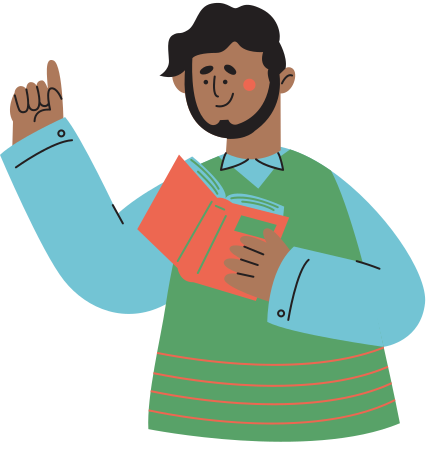 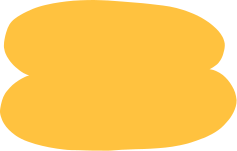